আজকের পাঠে সবাইকে
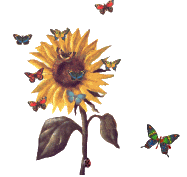 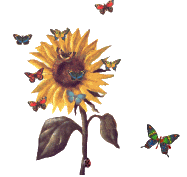 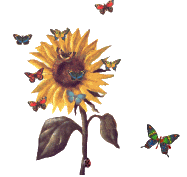 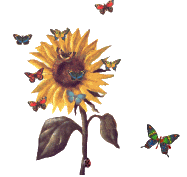 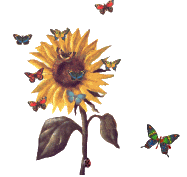 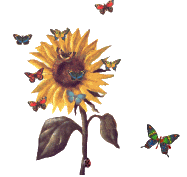 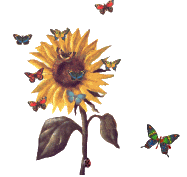 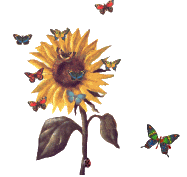 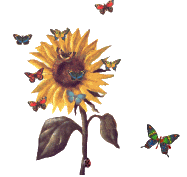 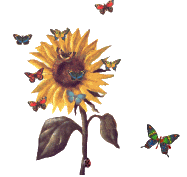 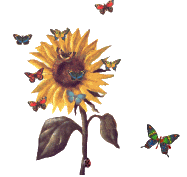 স্বাগতম
শিক্ষক  পরিচিতি
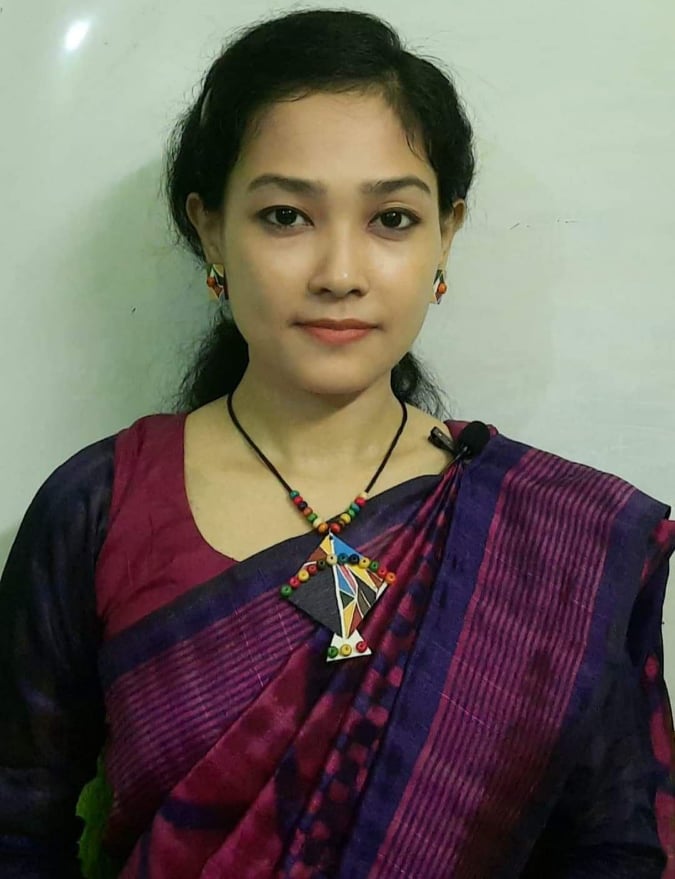 নীপা চ্যাটার্জী
সহকারি শিক্ষক 
আব্দুল হামিদ সঃ প্রাঃবিঃ
সদর, সিলেট।
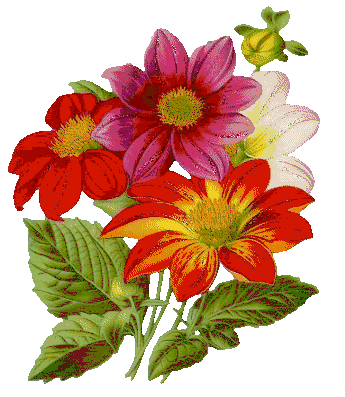 আজকের পাঠ
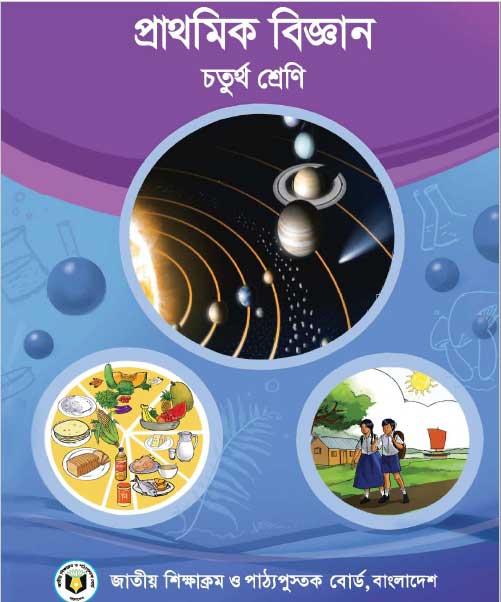 শ্রেণিঃ 4র্থ
বিষয়ঃ প্রাথমিক বিজ্ঞান
সাধারণ পাঠ- খাদ্য
বিশেষ পাঠঃ ভিটামিন আমাদের ......ক্ষমতা কমে যাওয়া  ।
পাঠশেষে শিক্ষার্থীরা  যা জানবেঃ
বিভিন্ন ধরনের ভিটামিন সম্পর্কে বলতে পারবে। 
ভিটামিনের উৎস সম্পর্কে বলতে পারবে। 
ভিটামিনের কাজ,অভাব জনিত বিভিন্ন রোগের নাম বলতে পারবে।
পাঠ ঘোষণা
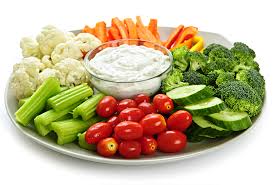 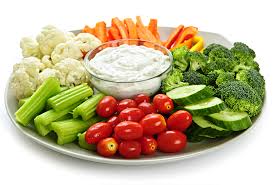 খাদ্য
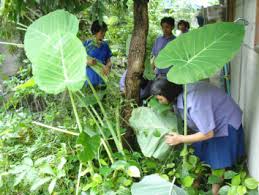 শিক্ষার্থীরা,  চলো শাকসবজির  বাগান পর্যবেক্ষণ করে  তথ্য সংগ্রহ করি ।
দলীয়
কাজ
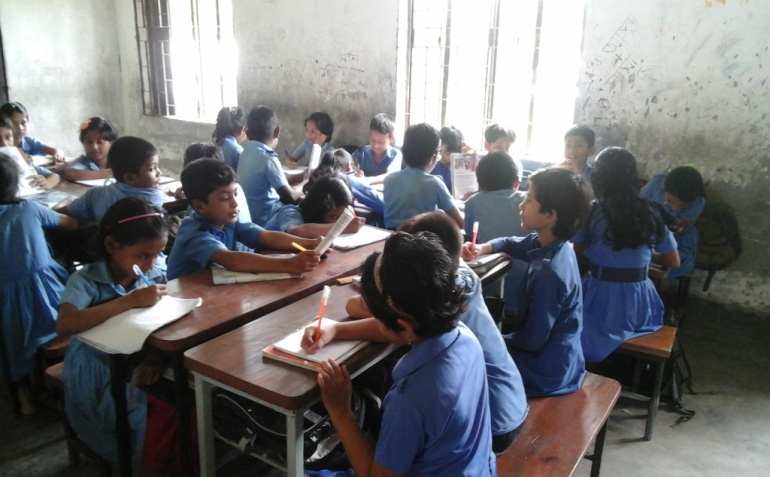 পর্যবেক্ষিত তথ্য শ্রেনিকক্ষে উপস্থাপন
ছবির সাহায্যে আলোচনাঃ
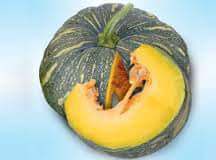 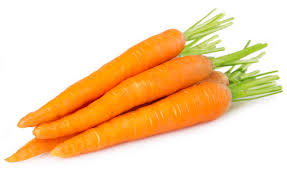 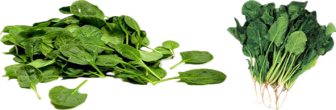 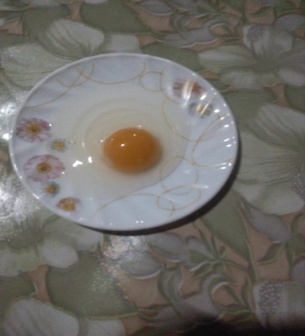 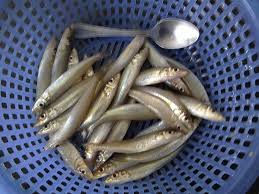 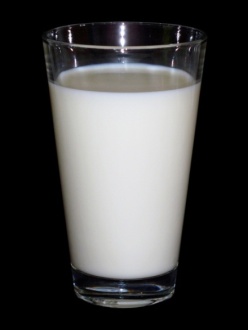 ভিটামিন ‘এ’
উৎস
গাজর, পালংশাক,মিষ্টি কুমড়া, ছোট মাছ,দুধ,ডিমের কুসুম ইত্যাদি।
কাজ
স্বাভাবিক দৃষ্টি শক্তি বজায় রাখে ,সুস্থ ত্বক ও দাঁত গঠন এবং রোগ প্রতিরোধ ক্ষমতা বৃদ্ধিতে সহায়তা করে ।
রাতকানা
অভাবজনিত রোগঃ
ছবির সাহায্যে আলোচনাঃ
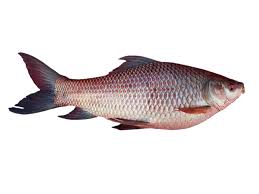 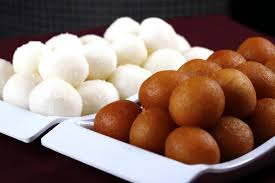 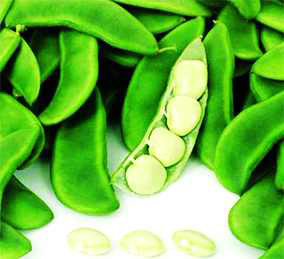 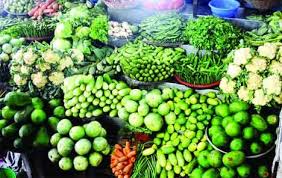 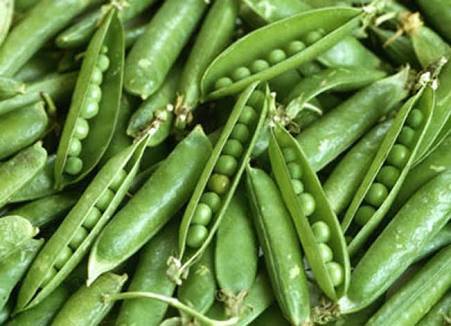 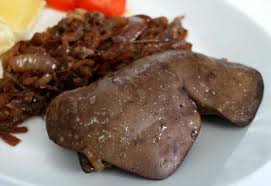 ভিটামিন ‘বি’ কমপ্লেক্স
উৎস
দানাশস্য,
কলিজা,
মটরশুঁটি ইত্যাদি।
দুগ্ধজাত খাদ্য,
মাছ ,
সবুজ শাকসবজি,
কাজ
দেহে শক্তি উৎপাদনে সহায়তা করে ।
বেরিবেরি ,মুখে ও জিভে অ্যানিমিয়া বা রক্তশূন্যতা।
অভাবজনিত রোগঃ
ছবির সাহায্যে আলোচনাঃ
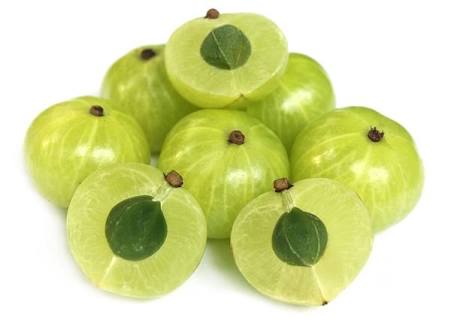 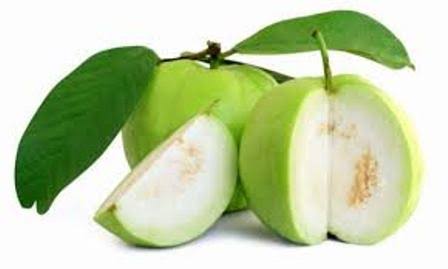 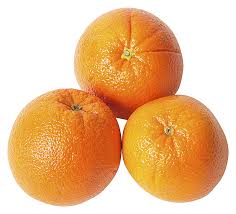 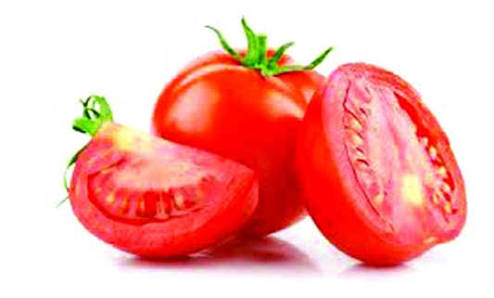 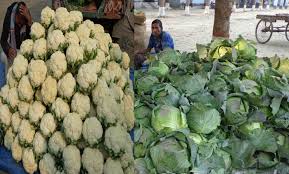 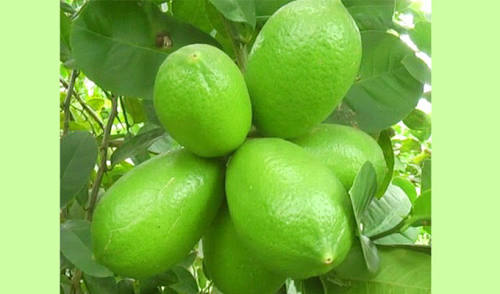 ভিটামিন ‘সি’
উৎস
পেয়ারা, আমলকি, কমলা, লেবু, এবং শাকসবজি যেমন টমেটো,বাধাকপি ইত্যাদি।
কাজ
রোগ প্রতিরোধ ক্ষমতা বৃদ্ধি করে , দেহের বৃদ্ধি সাধন করে এবং দেহকে কর্মক্ষম রাখতে সহায়তা করে ।
স্কার্ভি , মাড়ির রোগ।
অভাবজনিত রোগঃ
ছবির সাহায্যে আলোচনাঃ
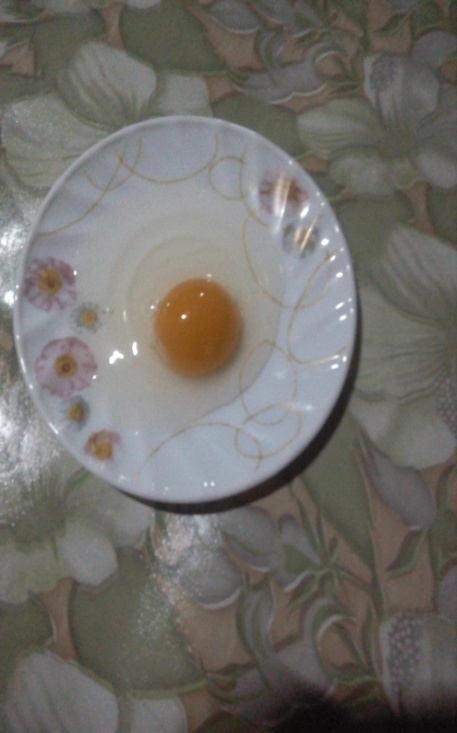 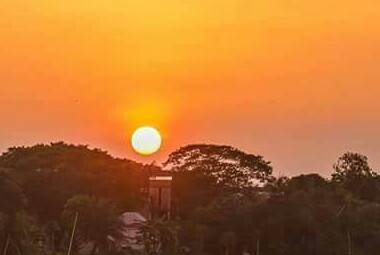 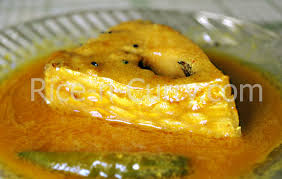 ভিটামিন ‘ডি’
উৎস
ডিমের কুসুম, মাছের তেল,সূর্যরশ্মি ইত্যাদি।
হাড়ের বৃদ্ধিও গঠনে সহায়তা করে।
কাজ
অভাবজনিত রোগঃ
রিকেটস বা হাড় বেঁকে যাওয়া।
ছবির সাহায্যে আলোচনাঃ
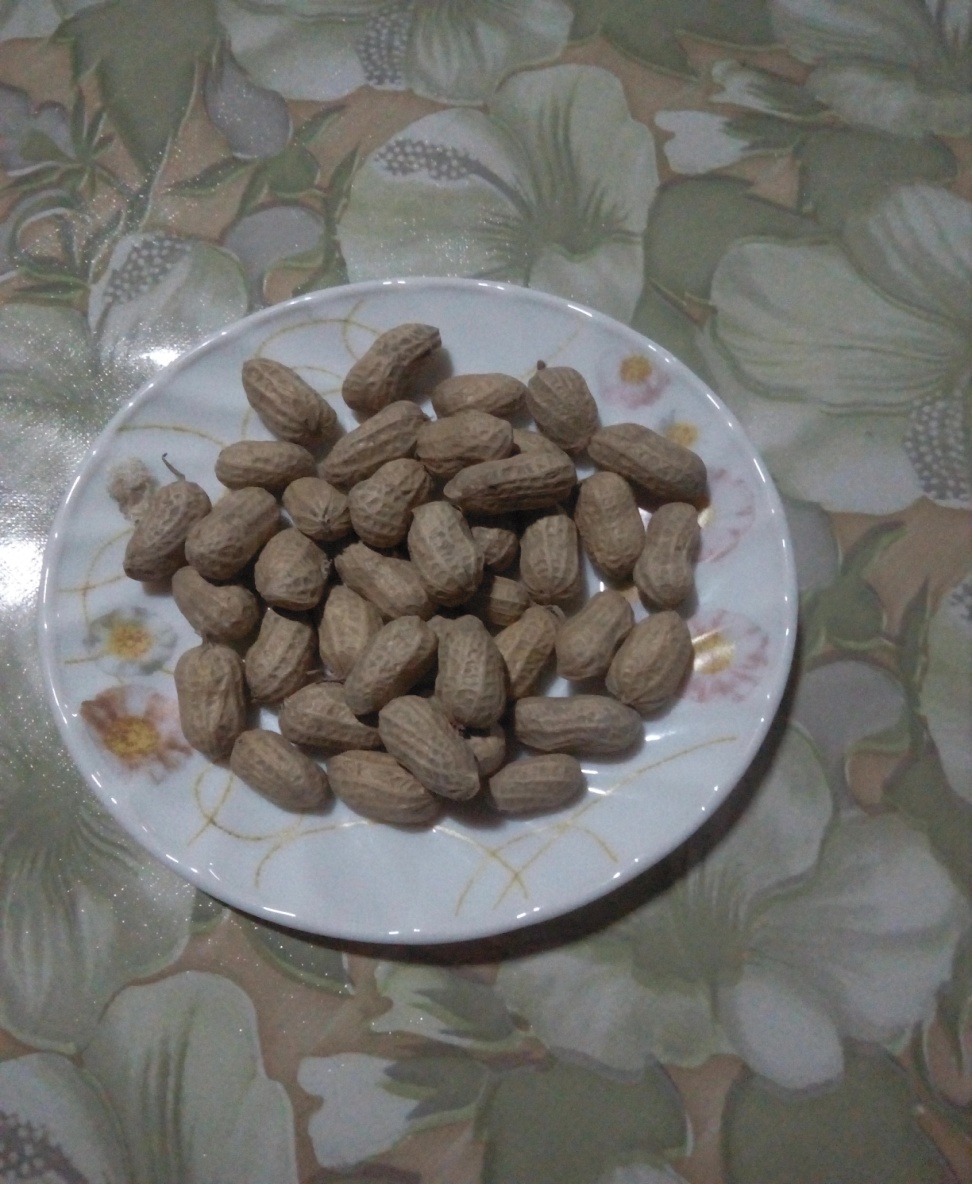 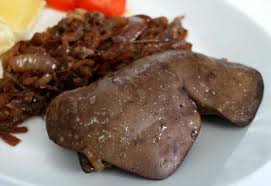 ভিটামিন ‘ই’
উৎস
বাদাম,কলিজা ইত্যাদি।
কাজ
রক্ত কোষগুলোকে ক্ষতিগ্রস্ত হওয়া থেকে রক্ষা করে।
অভাবজনিত রোগঃ
দুর্বল পেশি, বৃদ্ধিহার কমে যাওয়া।
ছবির সাহায্যে আলোচনাঃ
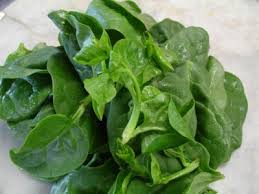 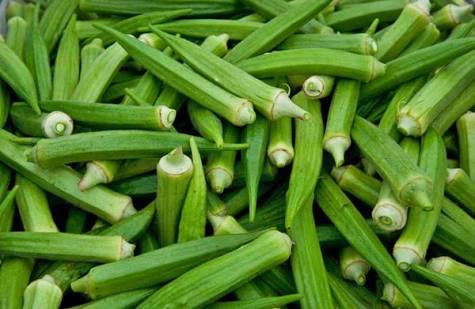 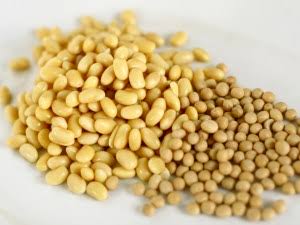 ভিটামিন ‘কে’
উৎস
পাতা বিশিষ্ট সবুজ শাকসবজি ,ঢেঁড়শ ,সয়াবিন ইত্যাদি।
কাজ
কেটে যাওয়া স্হানে রক্ত জমাট বাঁধতে সাহায্য করে।
যকৃতের রোগ , রক্ত জমাট বাঁধার ক্ষমতা কমে যাওয়া।
অভাবজনিত রোগঃ
খাদ্য দল
অভাবজনিত রোগ
উৎস
কাজ
স্বাভাবিক দৃষ্টি শক্তি বজায় রাখে ,সুস্থ ত্বক ও দাঁত গঠন এবং রোগ প্রতিরোধ ক্ষমতা বৃদ্ধিতে সহায়তা করে ।
গাজর, পালংশাক,মিষ্টি কুমড়া, ছোট মাছ,দুধ,ডিমের কুসুম ইত্যাদি।
ভিটামিন ‘এ’
রাতকানা
দেহে শক্তি উৎপাদনে সহায়তা করে ।
দানাশস্য , দুগ্ধজাত খাদ্য, মাছ, কলিজা, সবুজ শাকসবজি, মটরশুঁটি  ইত্যাদি।
বেরিবেরি ,মুখে ও জিভে অ্যানিমিয়া বা রক্তশূন্যতা।
ভিটামিন ‘বি’ কমপ্লেক্স
রোগ প্রতিরোধ ক্ষমতা বৃদ্ধি করে , দেহের বৃদ্ধি সাধন করে এবং দেহকে কর্মক্ষম রাখতে সহায়তা করে ।
পেয়ারা, আমলকি, কমলা, লেবু, এবং শাকসবজি যেমন টমেটো,বাধাকপি ইত্যাদি।
ভিটামিন ‘সি’
স্কার্ভি , মাড়ির রোগ।
হাড়ের বৃদ্ধিও গঠনে সহায়তা করে।
ডিমের কুসুম, মাছের তেল,সূর্যরশ্মি ইত্যাদি।
রিকেটস বা হাড় বেঁকে যাওয়া।
ভিটামিন ‘ডি’
রক্ত কোষগুলোকে ক্ষতিগ্রস্ত হওয়া থেকে রক্ষা করে।
দুর্বল পেশি, বৃদ্ধিরহার কমে যাওয়া।
বাদাম,কলিজা ইত্যাদি।
ভিটামিন ‘ই’
যকৃতের রোগ , রক্ত জমাট বাঁধার ক্ষমতা কমে যাওয়া।
পাতা বিশিষ্ট সবুজ শাকসবজি, ঢেঁড়শ ,সয়াবিন ইত্যাদি।
কেঁটে যাওয়া স্হানে রক্ত জমাট বাঁধতে সাহায্য করে।
ভিটামিন ‘কে’
ভিটামিন “এ”
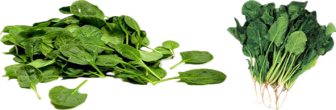 ভিটামিন “এ”
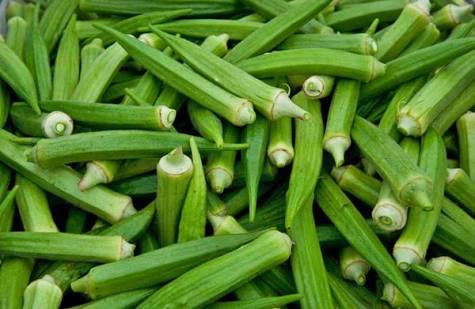 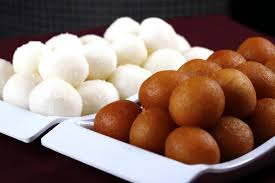 ভিটামিন “কে”
ভিটামিন “বি”  কমপ্লেক্স
ভিটামিন
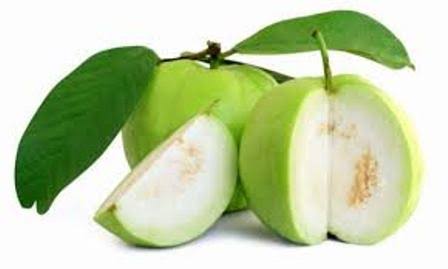 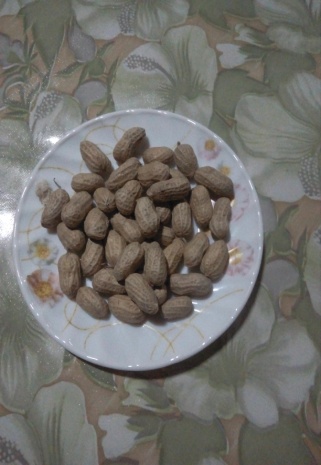 ভিটামিন “ই”
ভিটামিন “সি”
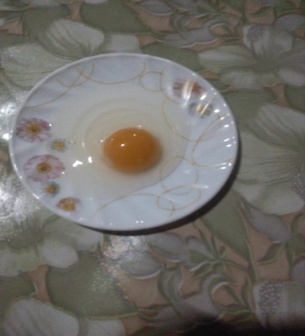 ভিটামিন “ডি”
নিচের ছকটি পূরণ করঃ (একক কাজ)
৩টি করে উৎসের নাম
ভিটামিনের নাম
গাজর, পালংশাক, মিষ্টি কুমড়া
ভিটামিন ‘এ’
ডিমের কুসুম,মাছের তেল, সূর্যরশ্মি
ভিটামিন ‘ডি’
ভিটামিন ‘ই’
কলিজা,বাদাম, উদ্ভিজ তেল
ভিটামিন ‘কে’
সবুজ শাকসবজি, ঢেঁড়শ,সয়াবিন
ভিটামিন ‘বি’
দানাশস্য,দুগ্ধজাত খাদ্য,মাছ
ভিটামিন ‘সি’
লেবু , পেয়ারা,আমড়া
প্রশ্নগুলোর উত্তর দাওঃ(জোড়ায় কাজ)
ভিটামিন‘এ’এর কাজ কি?
ভিটামিন‘ই’কোন কোন খাদ্যে আছে তার ৩টি নাম লেখ।
ভিটামিন‘ডি’এর অভাবে কোন রোগ হয়?
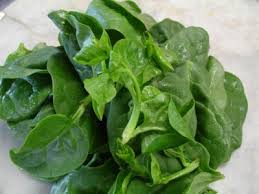 মূল্যায়নঃ
ভিটামিন ‘এ’এর অভাবে কোন রোগ হয়? 
তেলে দ্রবীভূত ভিটামিনের সংখ্যা কয়টি? 
কোন খাদ্যটিতে ভিটামিন ‘সি’আছে?  
ঠোঁটে ওজিহ্বায় ঘা হয় কোন ভিটামিনের অভাবে?
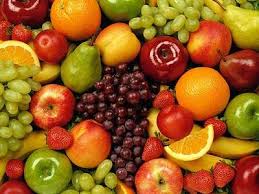 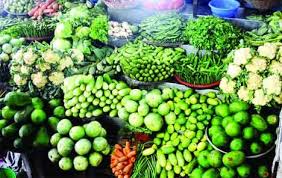 মেসেজঃ
“সুস্থ থাকতে হলে ভিটামিনযুক্ত খাবার খেতে হবে।”
বাড়ির কাজঃ
প্রতিটি ভিটামিনের নাম ও দুটি করে উৎসের নাম লিখে আনবে ।
সবাইকে ধন্যবাদ
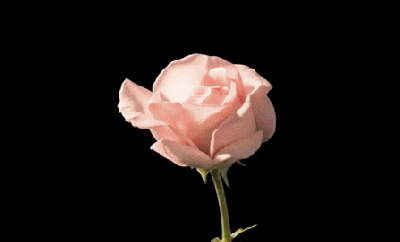